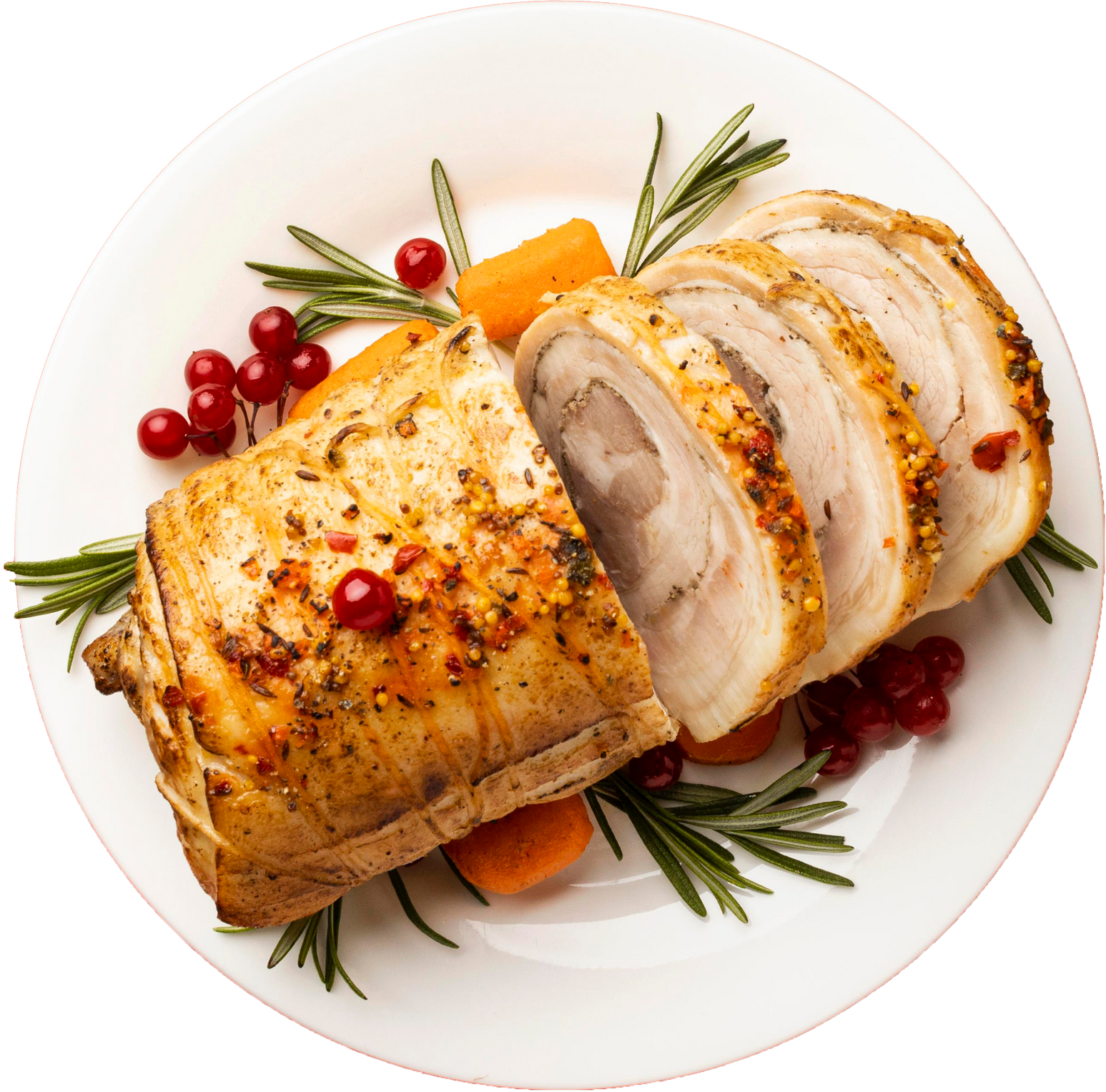 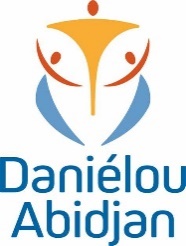 MENU QUOTIDIEN 
GSMD
DEJEUNER
SEMAINE  DU  04 au 08 NOVEMBRE 2024
LUNDI
MARDI
MERCREDI 3
JEUDI
VENDREDI
Plat

POULET SAUCE LEGUMES


Garniture

COUSCOUS

Dessert

ANANAS
Plat

TCHEP AU POISSON

Garniture


Dessert


PAPAYE
Plat

BŒUF AUX OIGNONS CONFITS


Garniture

PATATES DOUCES SAUTEES

Dessert

PASTEQUE
Plat

CHOUKOUYA DE POULET


Garniture


ATTIEKE

Dessert

CAKE A LA VANILLE